Не разговаривай с незнакомыми людьми!
Если ты идёшь из школыИ с каким-нибудь мужчинойПросто так, совсем случайно, Повстречался на пути,А тебя он вдруг попросит
Объяснить ему дорогу,Потому что он не знает,
Как ему туда пройти,
Ни за что не отзывайся,
Прочь от него беги!
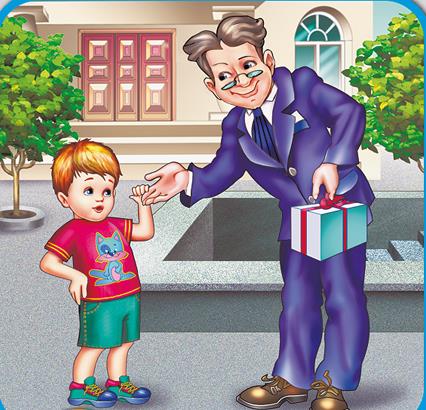 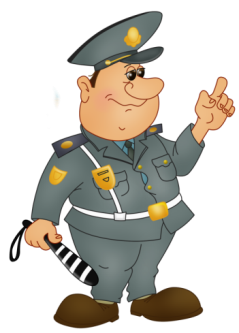 Не сиди на подоконнике!
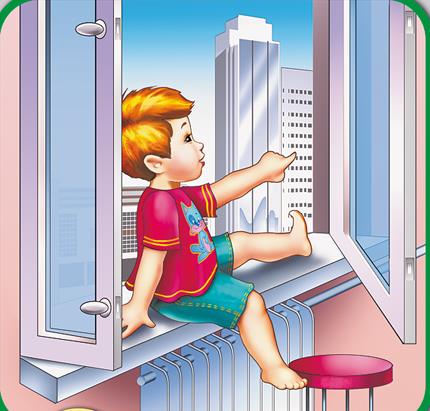 Захочешь форточку открыть –Старайся осторожным быть:На подоконник не вставайИ на стекло не нажимай.Не можешь что-либо достать –Надёжней взрослых подозватьИ их об этом попросить…Калекой очень трудно жить!
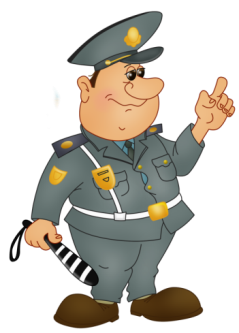 Не ходи по льду водоёмов!
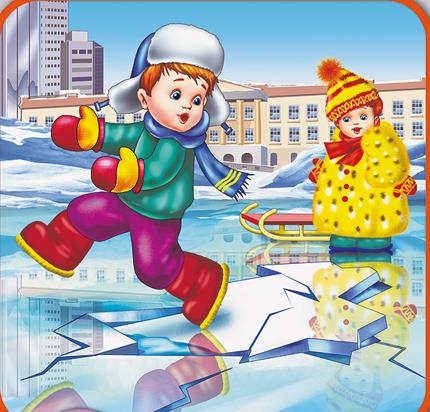 Не ходи один по льду.
Можешь ты попасть в беду –
В лунку или в полынью,
И загубишь жизнь свою!
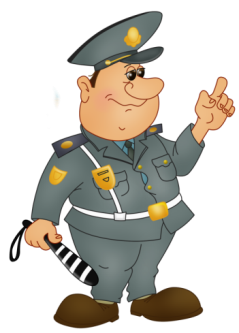